Zobrazení antropologických dat ve 3D
1) Co chceme znázornit?
Příklad
pozici landmarku glabella u vzorku 60 jedinců (data: data3d.opr.txt, v ISu)
průměr tohoto vzorku (mračna bodů) a zobrazit elipsoid pro 95% interval spolehlivosti

2) Jaký bude nejvhodnější typ grafu na zobrazení?
3D plot bodů
Note: máme antropologická data! 
Muži vs. Ženy

3) Příprava dat pro zobrazení.

4) Samotné zobrazení dat.
Načteme data:
DATA3D <- read.delim("data3d.opr.txt", header = TRUE)
attach(DATA3D)
str(DATA3D)
dim(DATA3D)
Příprava dat pro zobrazení (muži, ženy):
DATA3D_f <- DATA3D[sex == "f",]
DATA3D_m <- DATA3D[sex == "m",]
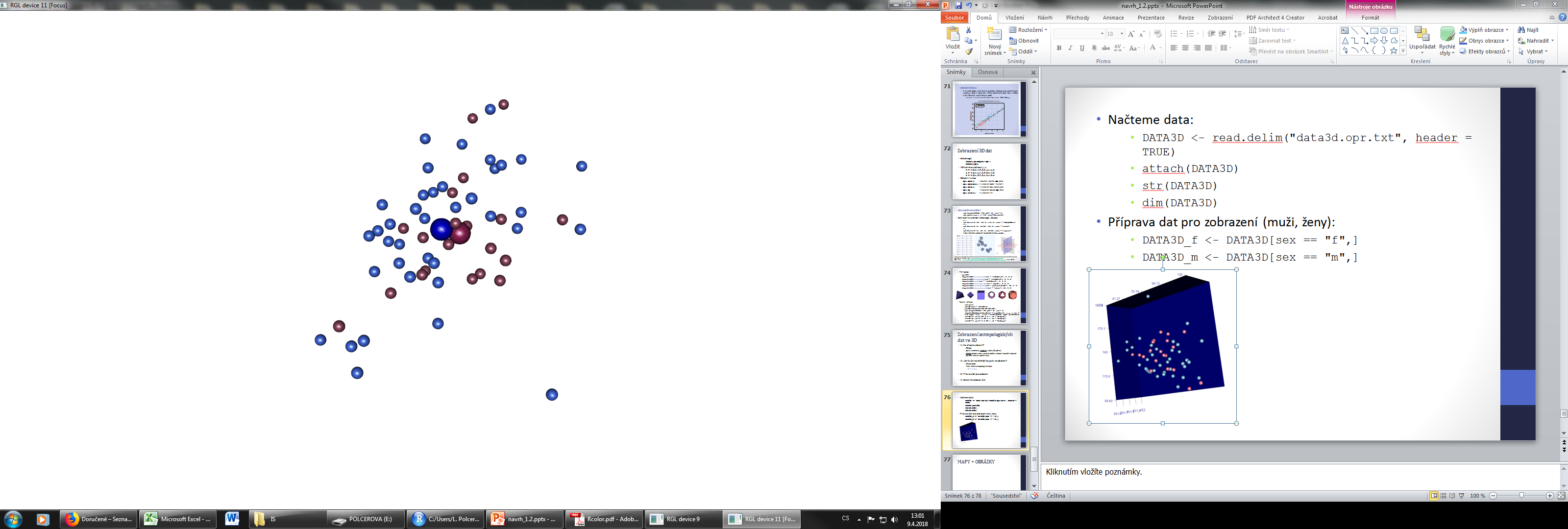 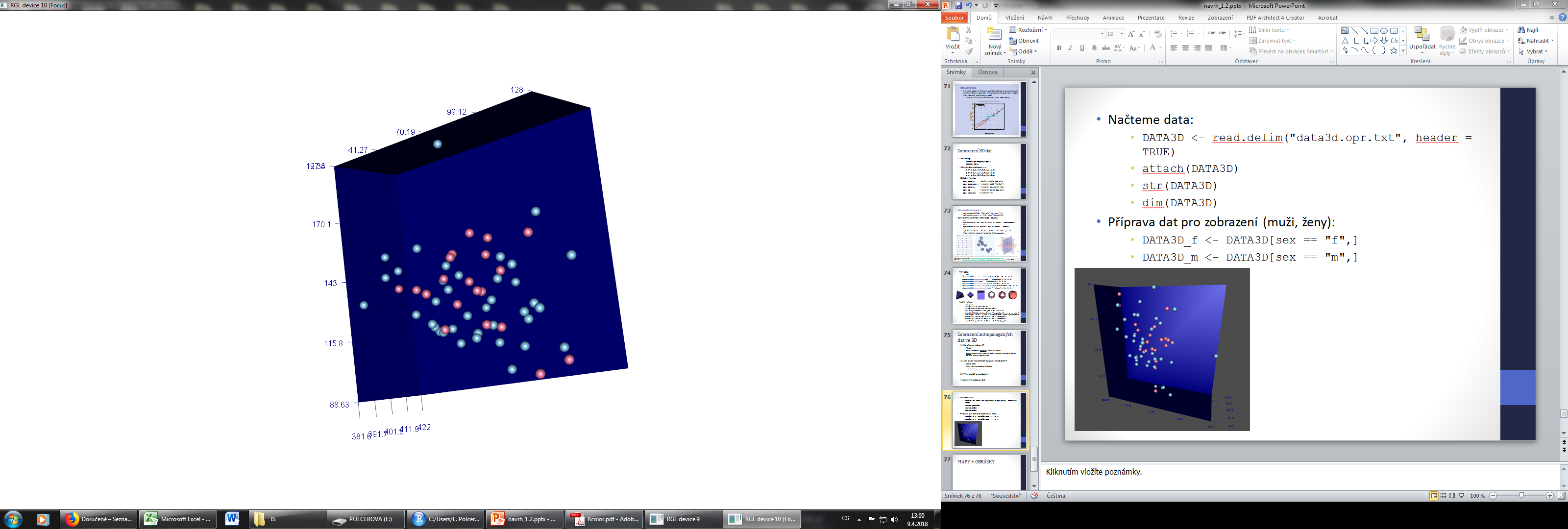 V případě, že chceme zobrazit všechny dostupné body ze souboru data3d.opr.txt doporučuji si do pomocných objektů uložit x, y a z souřadnice.
Pozn.: funkce melt z balíčku reshape.
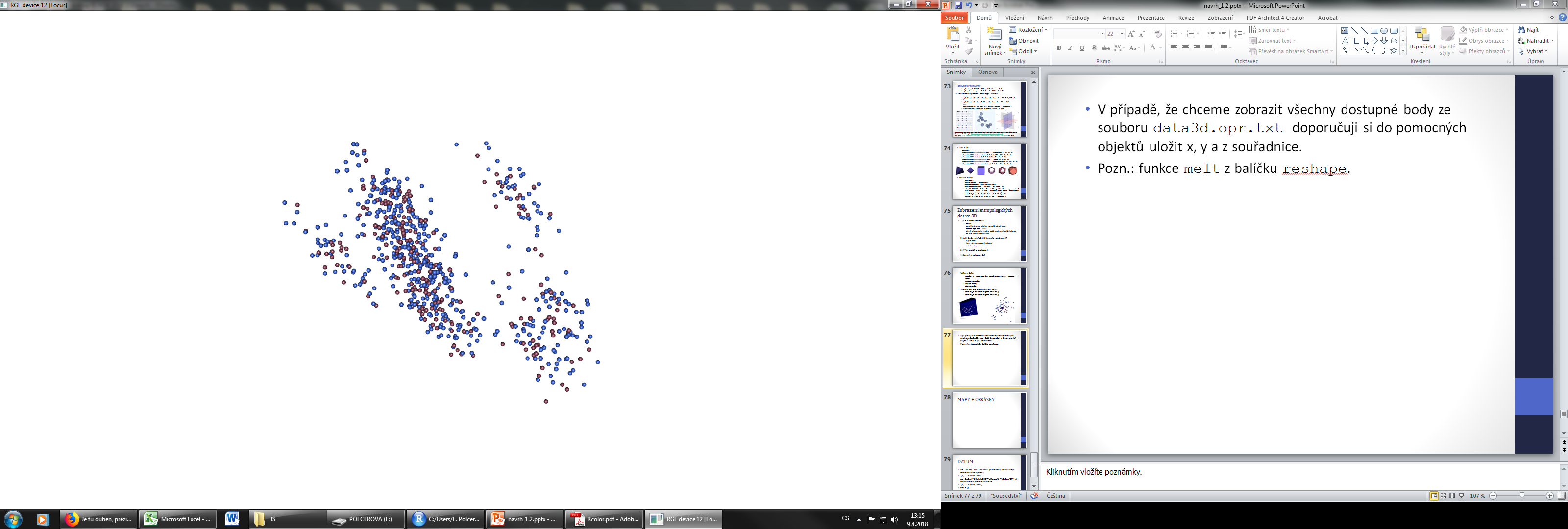 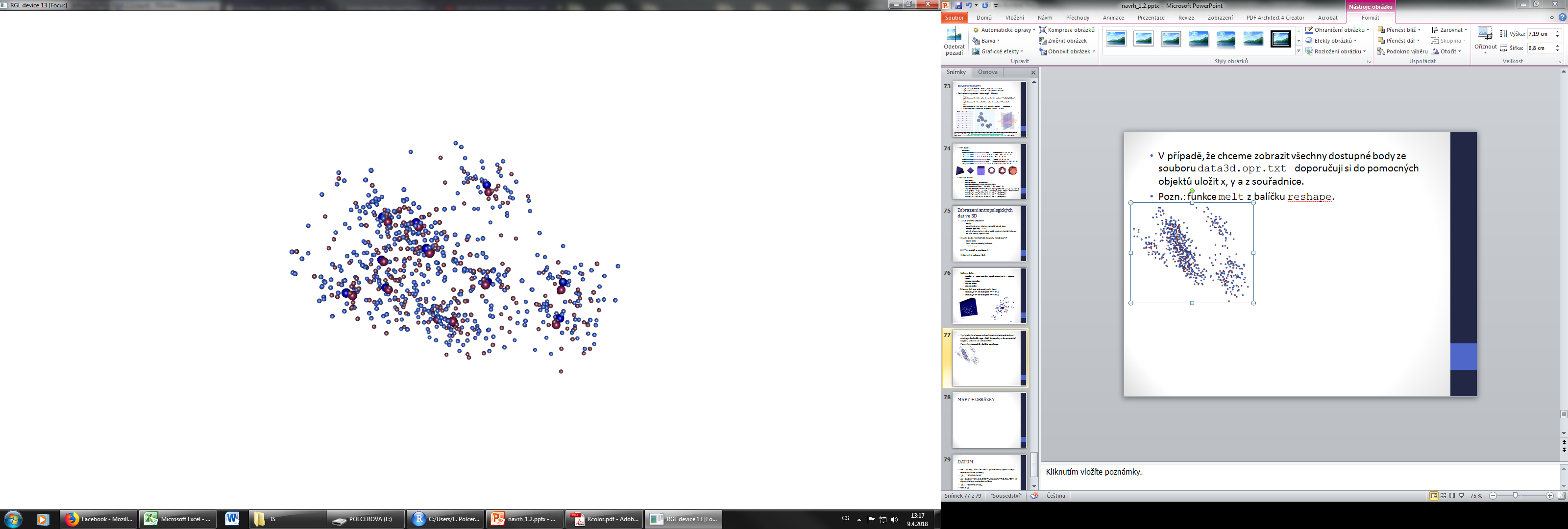 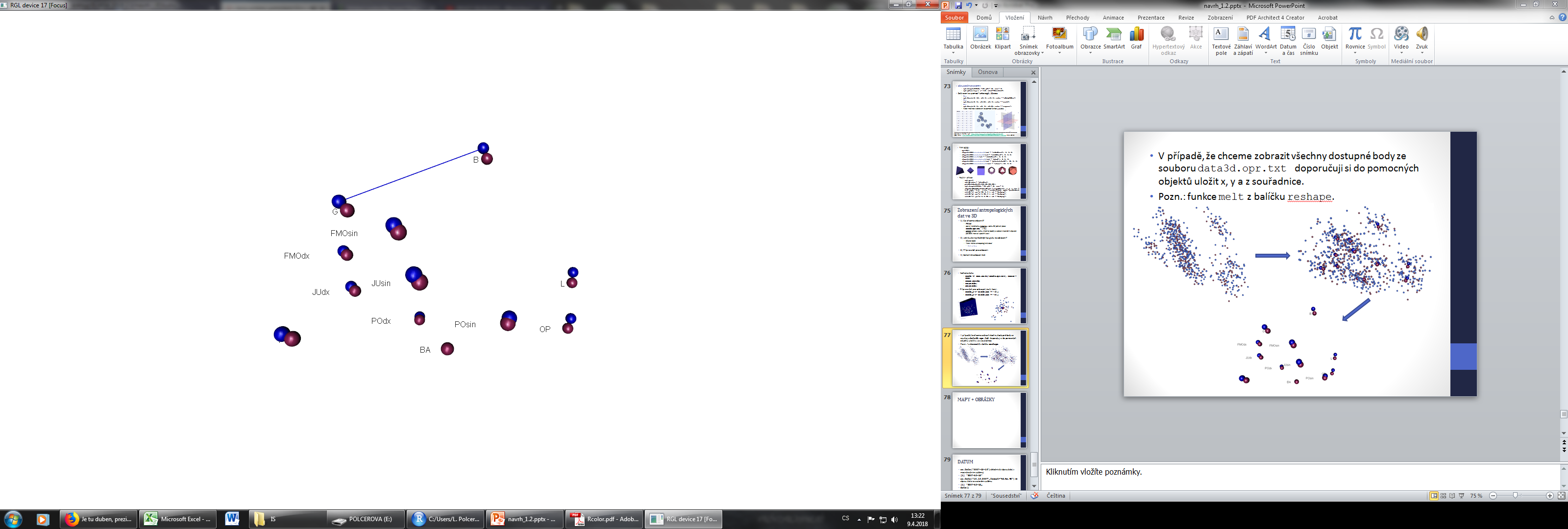 Elipsoid – funkce ellipse3d, oblast, do které spadá 95% výskytu dat.









Odlehlá hodnota – jedinec/měření č. 24, vysvětlení:
A. Chyba měření
B. Chyba při generování dat
C. Jedinec z jiné populace
D. Patologický jedinec
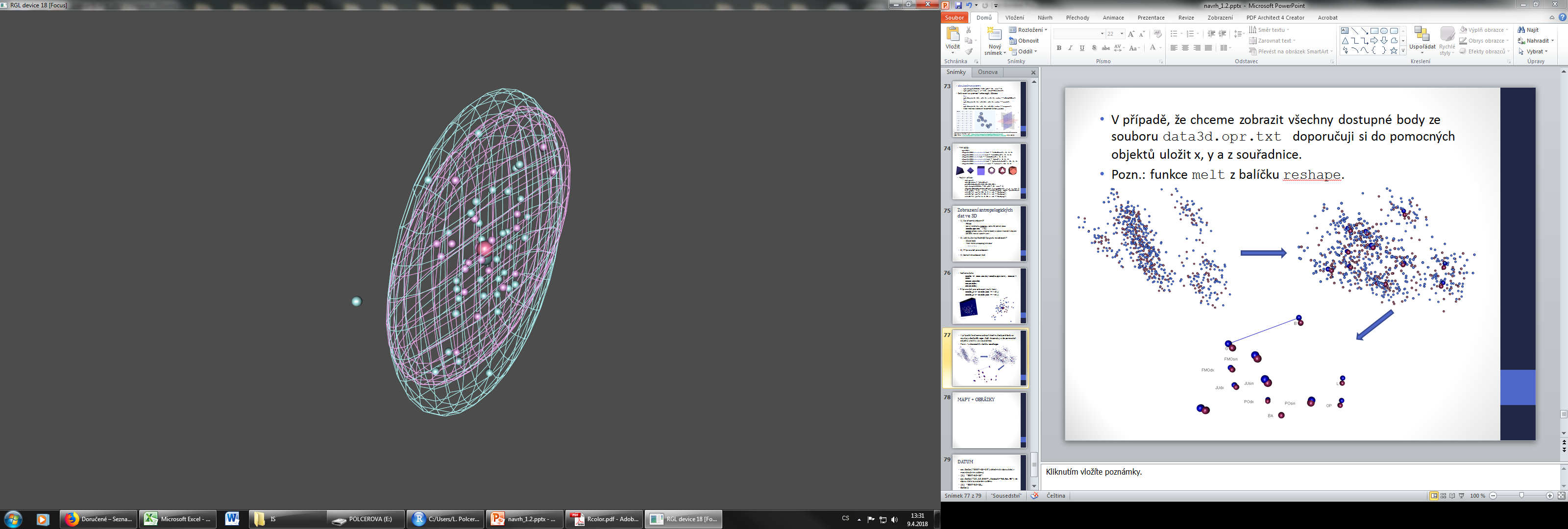 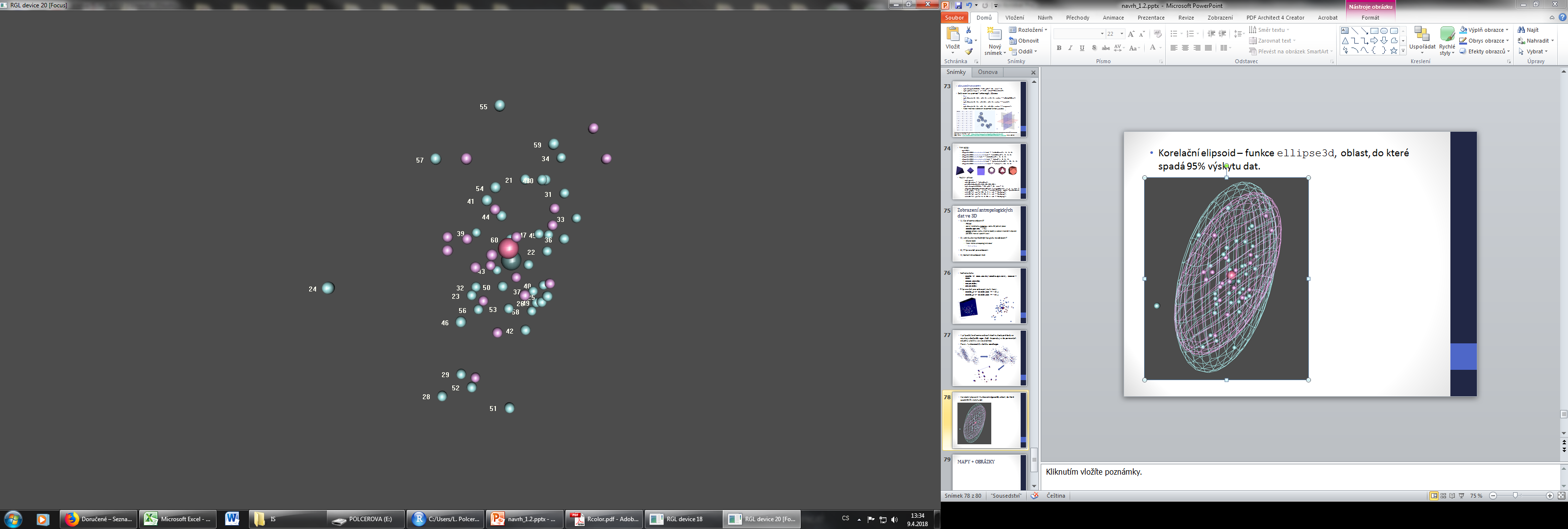 DOMÁCÍ ÚKOL 9
A) Zobrazte bod bregma (B) pro jedince ze souboru data3d.opr.txt: - obdobným způsobem jako bod glabella (G), tzn. muže a ženy zvlášť (odlište barvou).
Změňte typ bodů (pomocí funkce: shapelist3d)
Vypočítejte průměry a zobrazte je poloprůhledné
Zobrazte elipsoidy pro 50% výskytu dat
Uložte náhled okna jako .png soubor (zvolte vhodně úhel pohledu a velikost pole)
Do ISu vložte .R script a obrázek .png ve tvaru: DU_09_UCO_Jmeno.R/png.

Výsledek může vypadat např. takto:
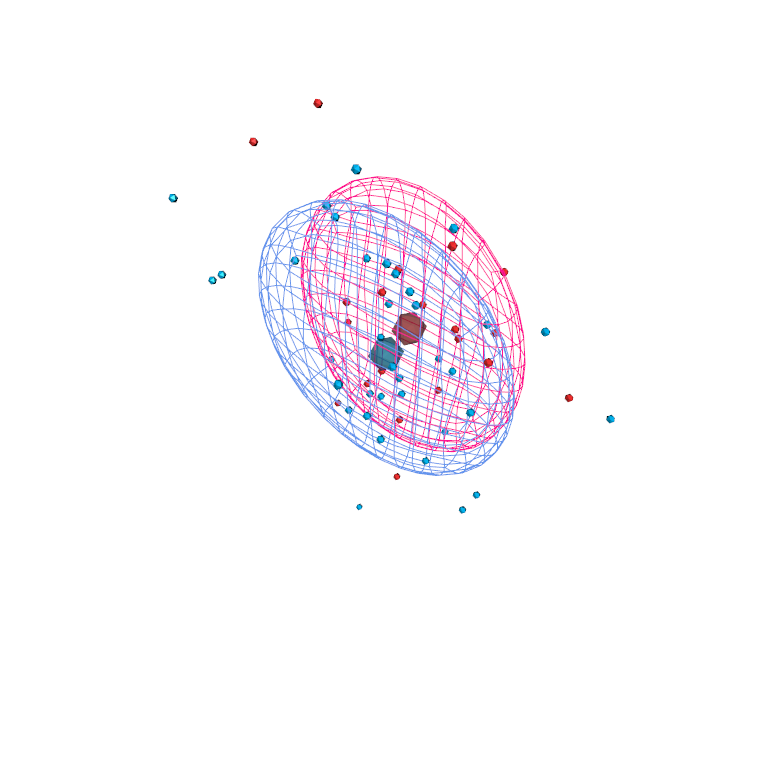 OBRÁZKY v R (graf)
Balíčky: imager, jpeg, png
install.packages("imager")
install.packages("png")
install.packages("jpeg")

Načtení obrázku () ze zdrojového adresáře
Imager:	large cimg
PNG:	large array

Zobrazíme pomocí plot()
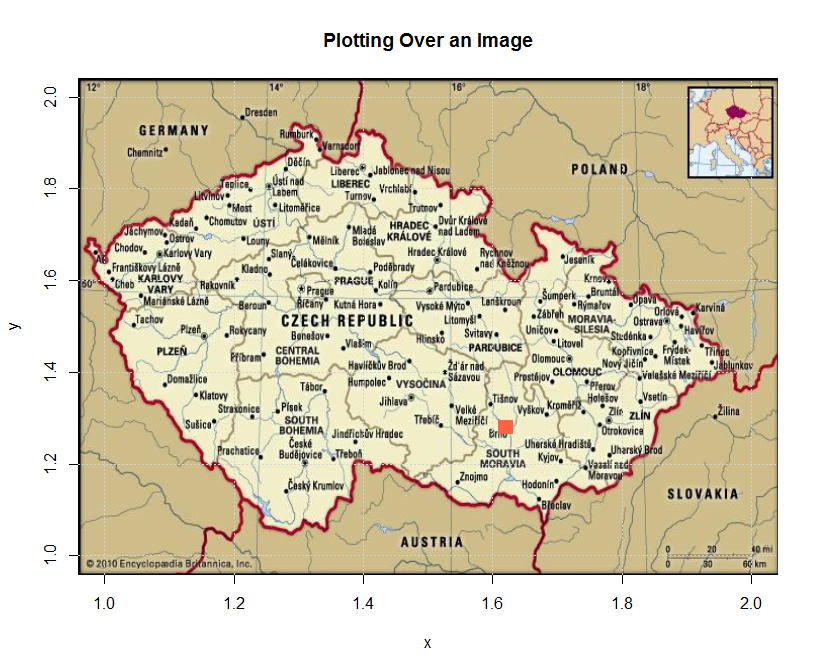